LPOB 78 Ondes évanescentes
Niveau L3
Prérequis: Modèle de l’onde plane progressive harmonique en électromagnétisme, Relations de passage en électromagnétisme, Coefficients de reflexion et transmission en puissance, Vecteur de Poynting, Milieux diélectriques, Diffraction.
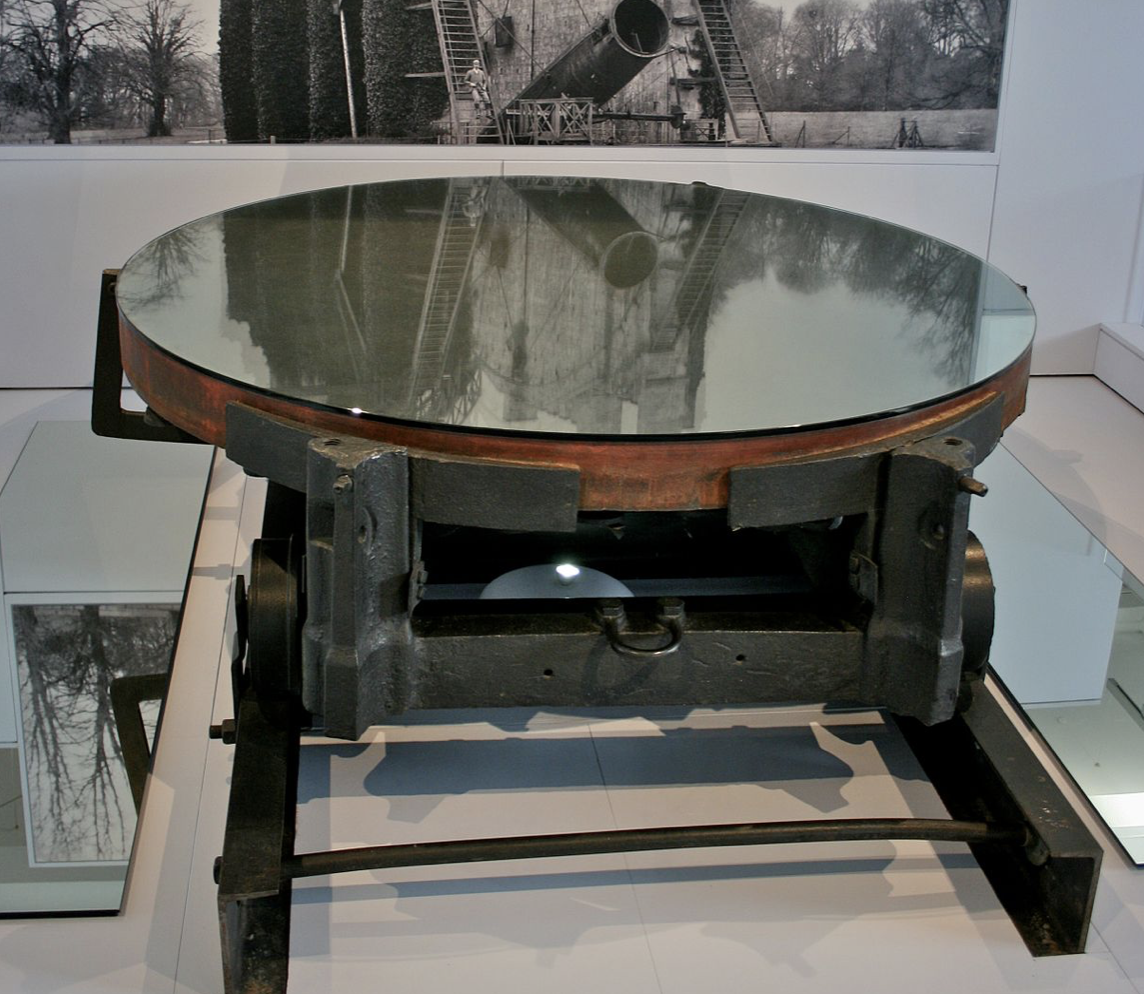 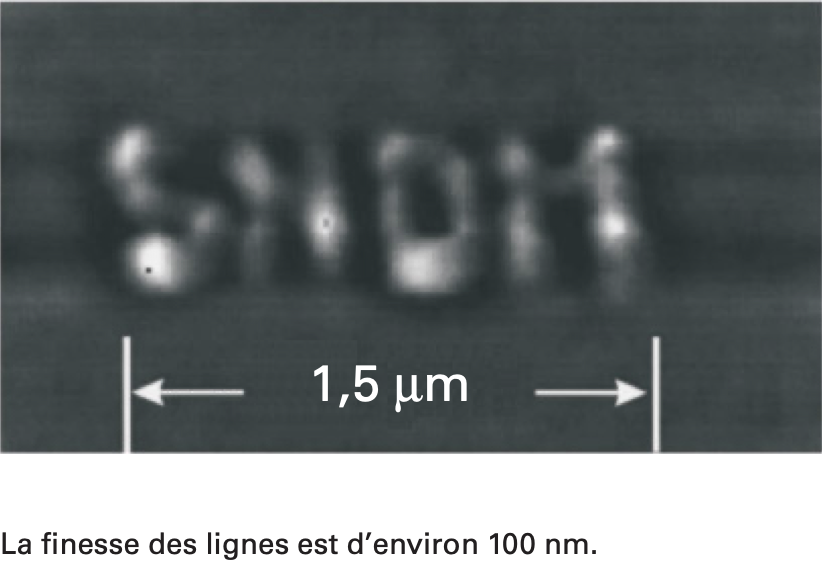 Ondes évanescentes
Une onde évanescente est une onde qui ne se propage pas dans la direction désigné mais qui possède un terme d’atténuation. Elle ne transporte pas d’énergie.
Formes caractéristique de l’onde évanescentes:
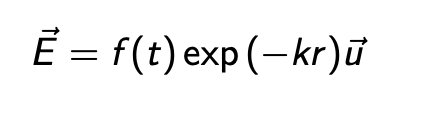 Vecteur de Poynting associé:
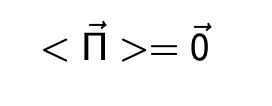 Modèle de Drude
Force à prendre en compte pour le modèle:
Relation de passage
1
2 milieu conducteur
Interface d’un milieu diélectrique LHI
Milieu 1
Milieu 2
Interface d’un milieu diélectrique LHI
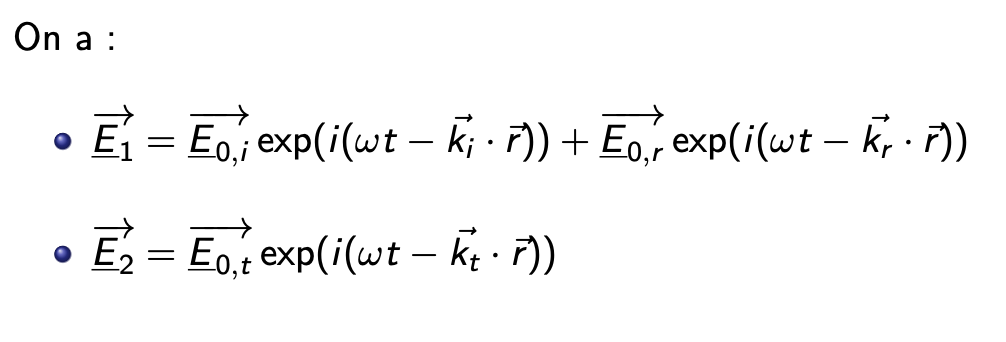 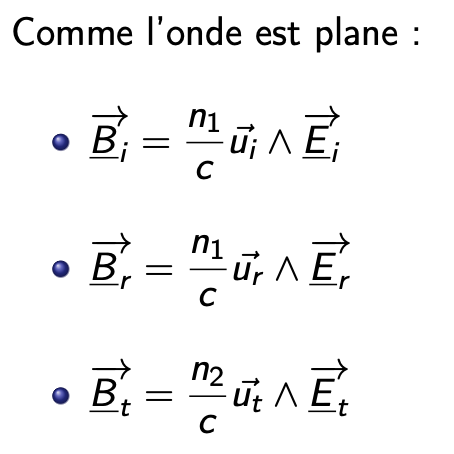 Réflexion totale
1
2
Application à la microscopie optique en champ proche
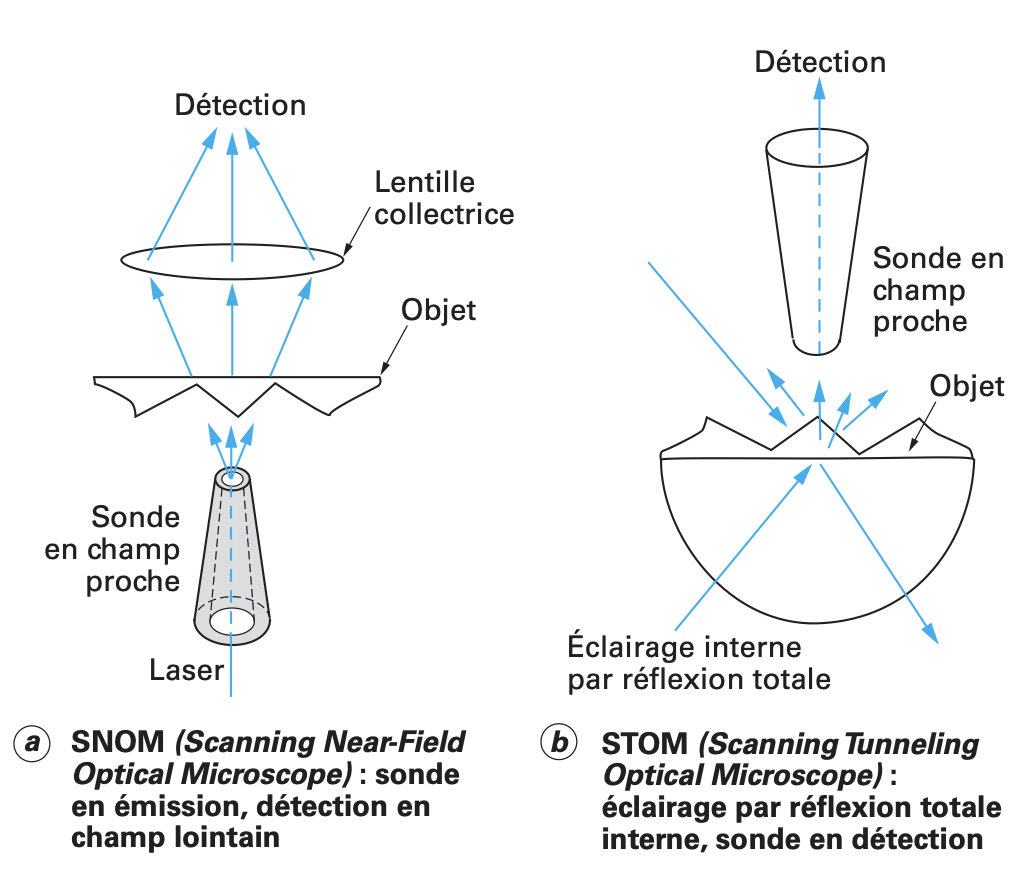 Application à la microscopie optique en champ proche
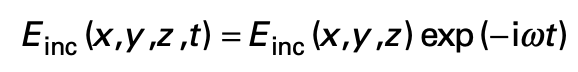 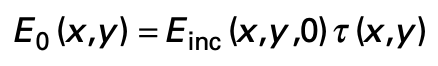 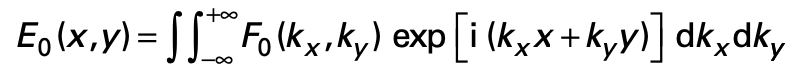 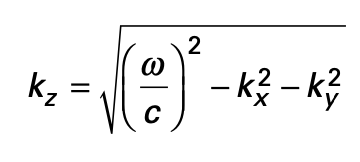 Application à la microscopie optique en champ proche
Cocnlusion
Imagerie faite grâce au caractère ondulatoire on peut maintenant traité des microscope à effet tunnel utilisant la nature ondulatoire des électron.